BLUE TAHITI Maximizer integration
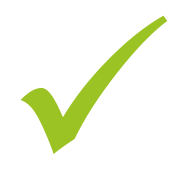 Monetize Your B2B Data Directly Within The Maximizer Eco-system.
New channel for monetizing data assets
Win new business with a compelling offering that takes away the pain organizations face with legislative compliance
Powerful client lock-in and renewal incentive
Full control and reporting on data usage
Benefits to the data owner
1-Click update & enhance of leads/accounts with accurate channel, demographic & suppression info
Quick search &1-Click import of new prospects as accounts or leads
Scheduled bulk clean & enhance of accounts/leads
Scheduled bulk import of new prospects as accounts or leads
Key features for the end user
BLUE TAHITI – enhance basic records with new contacts, demographics and channel information, improving usability, targeting, compliance and more with a click
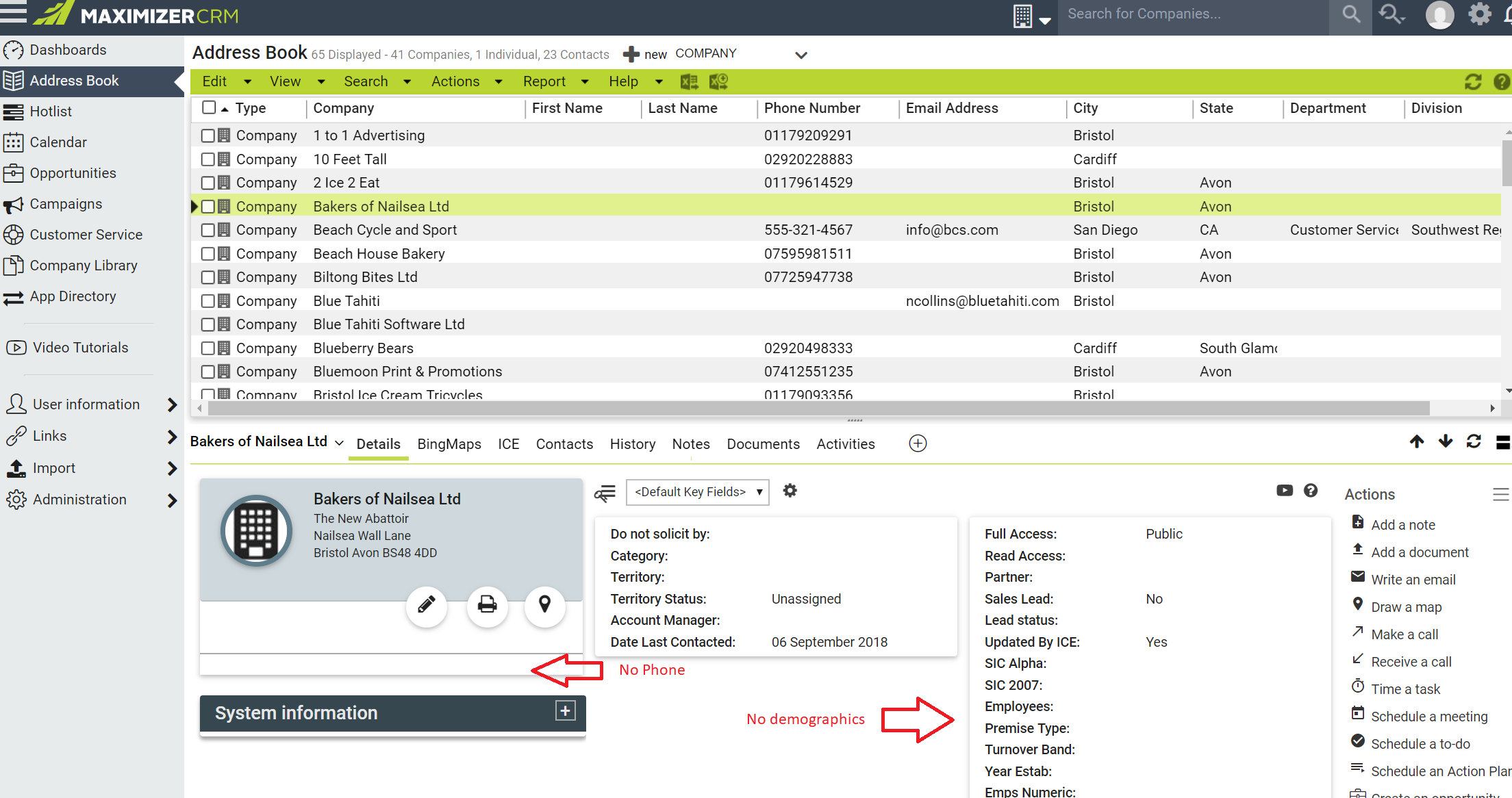 BLUE TAHITI searches for the account on the universe & shows possible matches
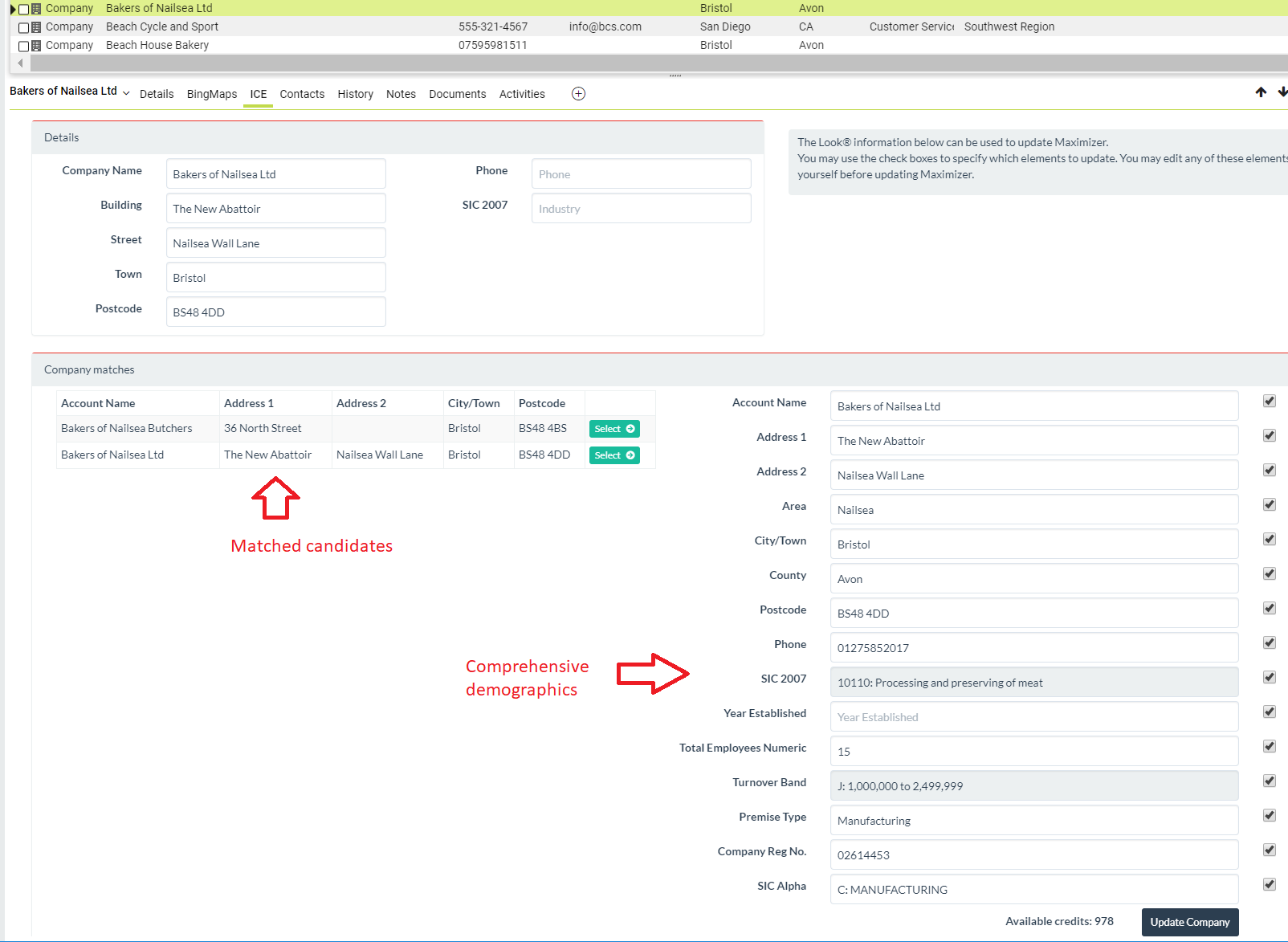 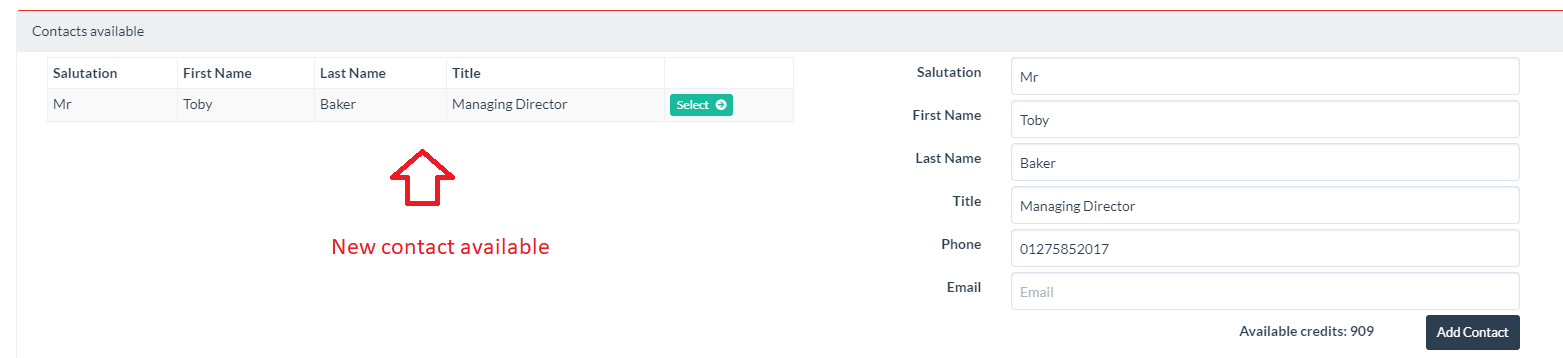 Maximizer record is updated with demographic and channel info, and new contacts
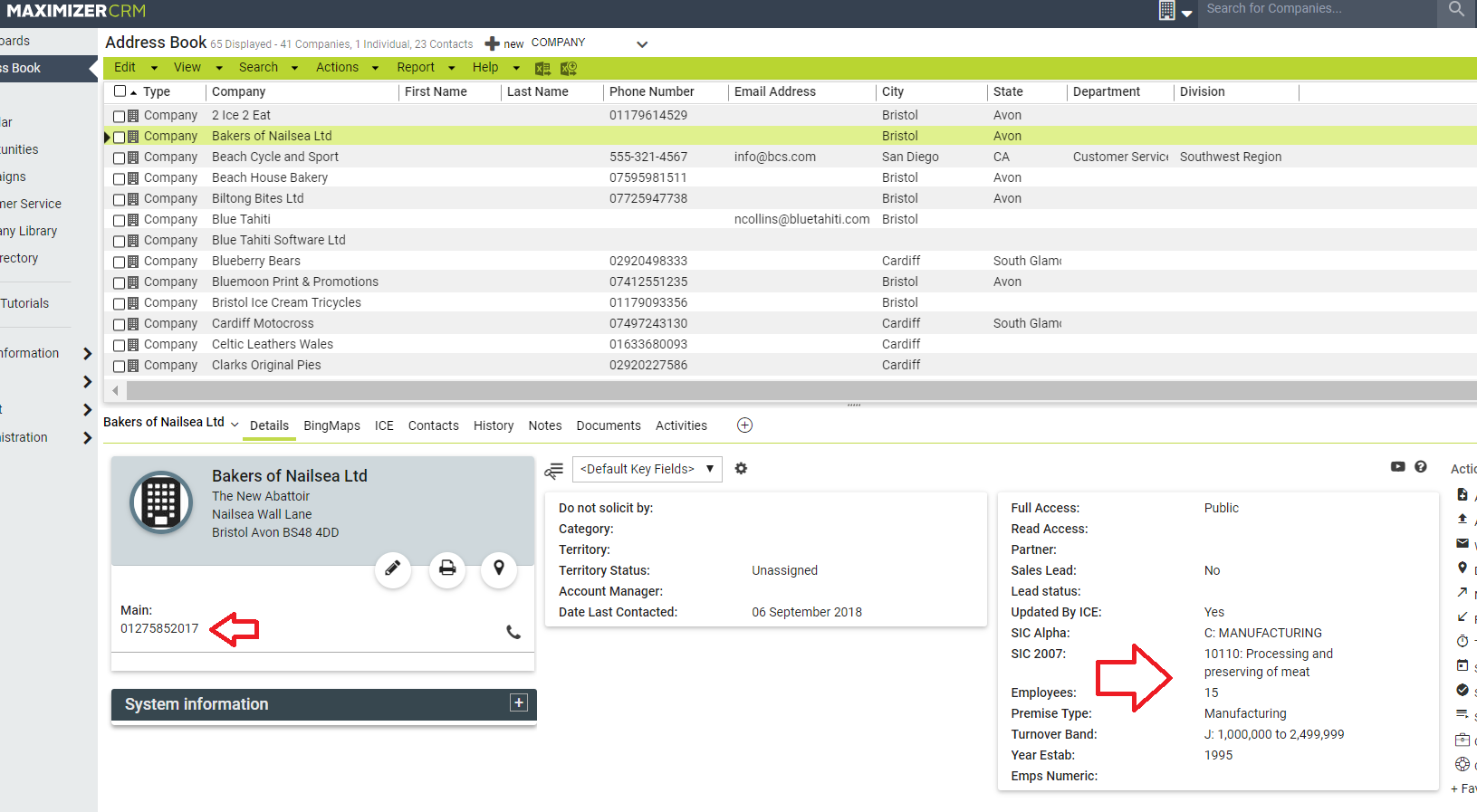 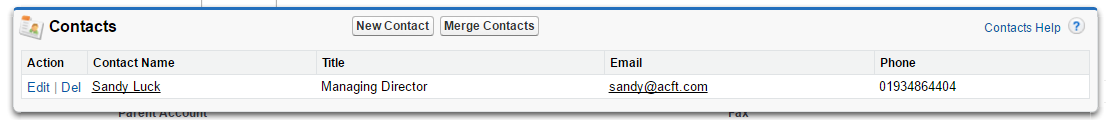 BLUE TAHITI for Prospects – search for and add new prospects with a click
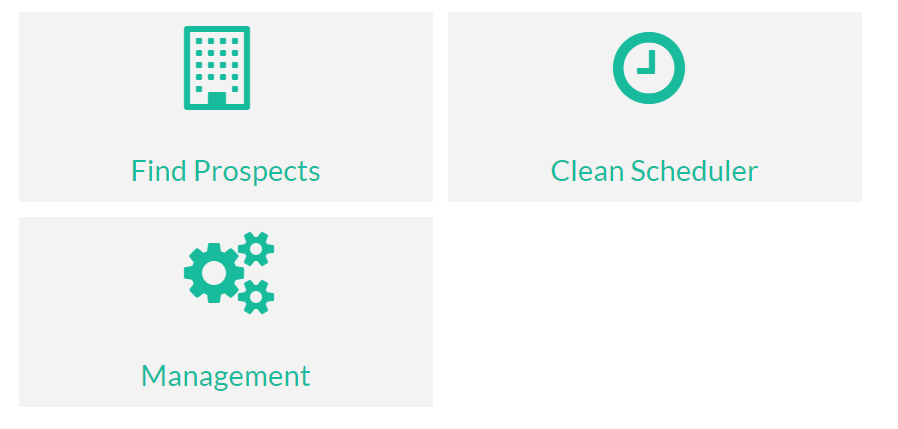 User specifies the search criteria and selects from the results the record to add to Maximizer. Once the account is added then new contacts may also be added
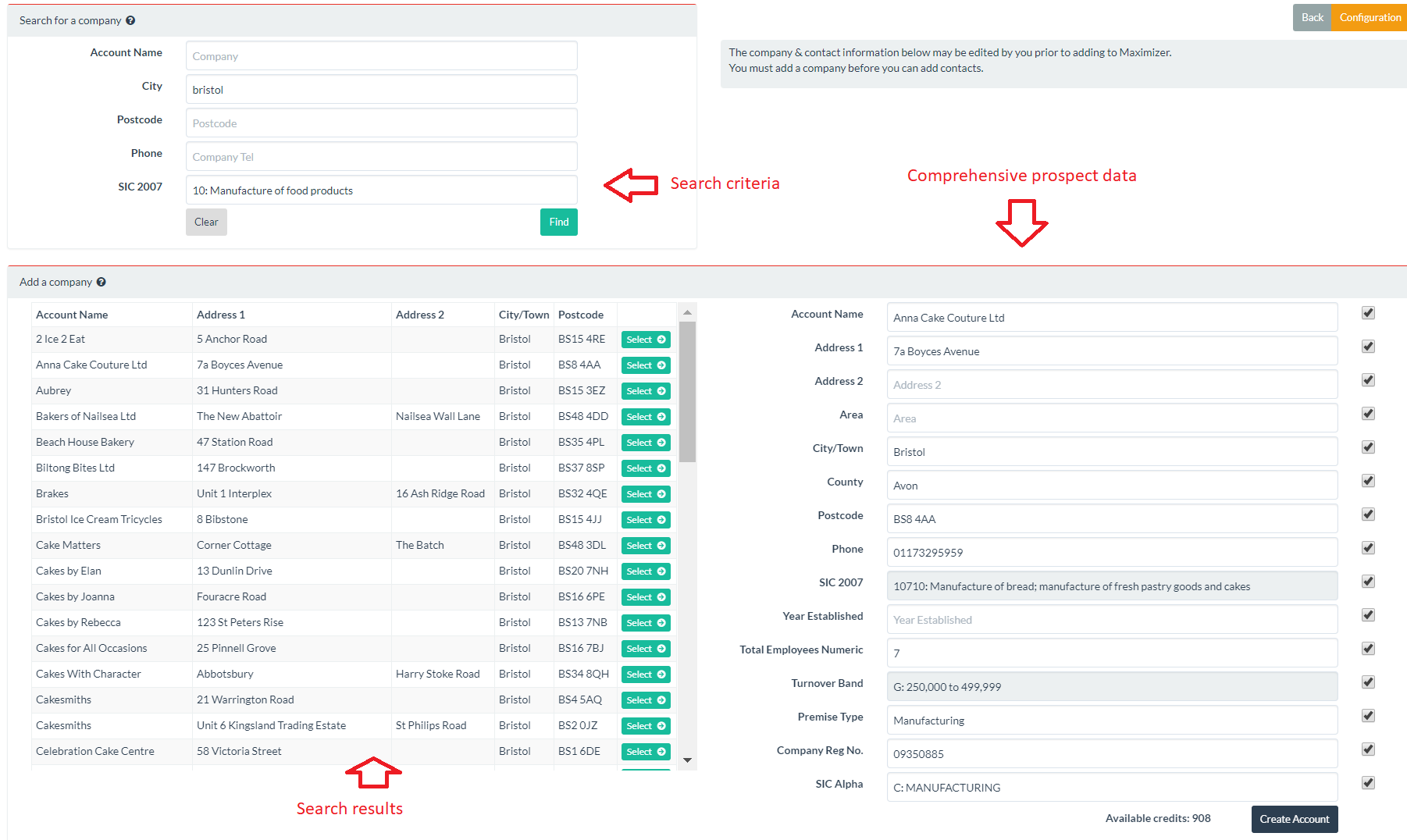 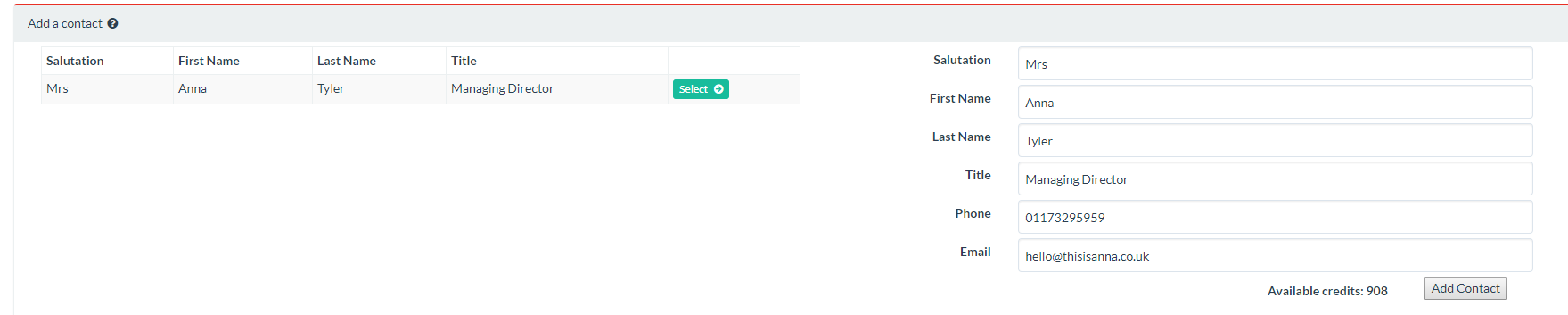 BLUE TAHITI Batch Clean and Enhance – clean batches of Maximizer records immediately or regularly.
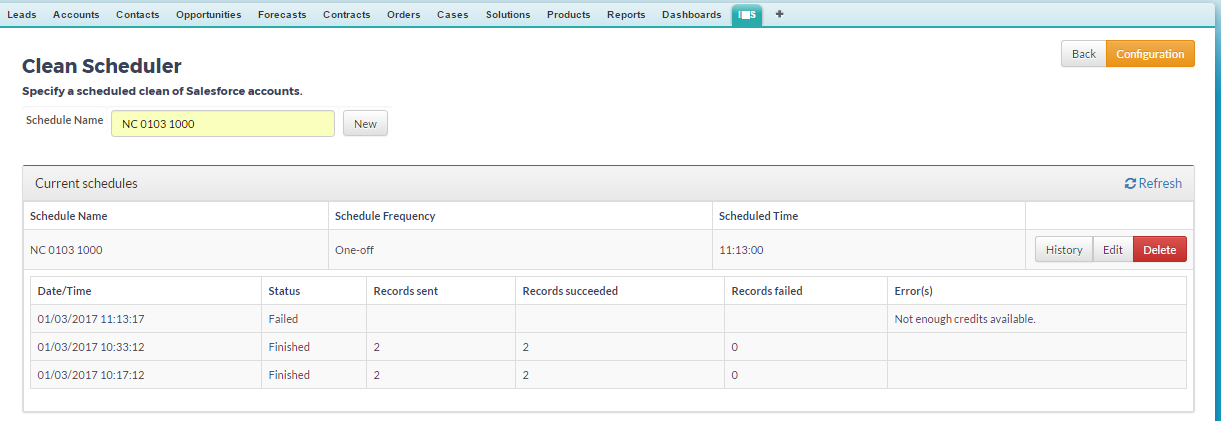 BLUE TAHITI Batch Clean and Enhance – clean batches of Maximizer records immediately or regularly.
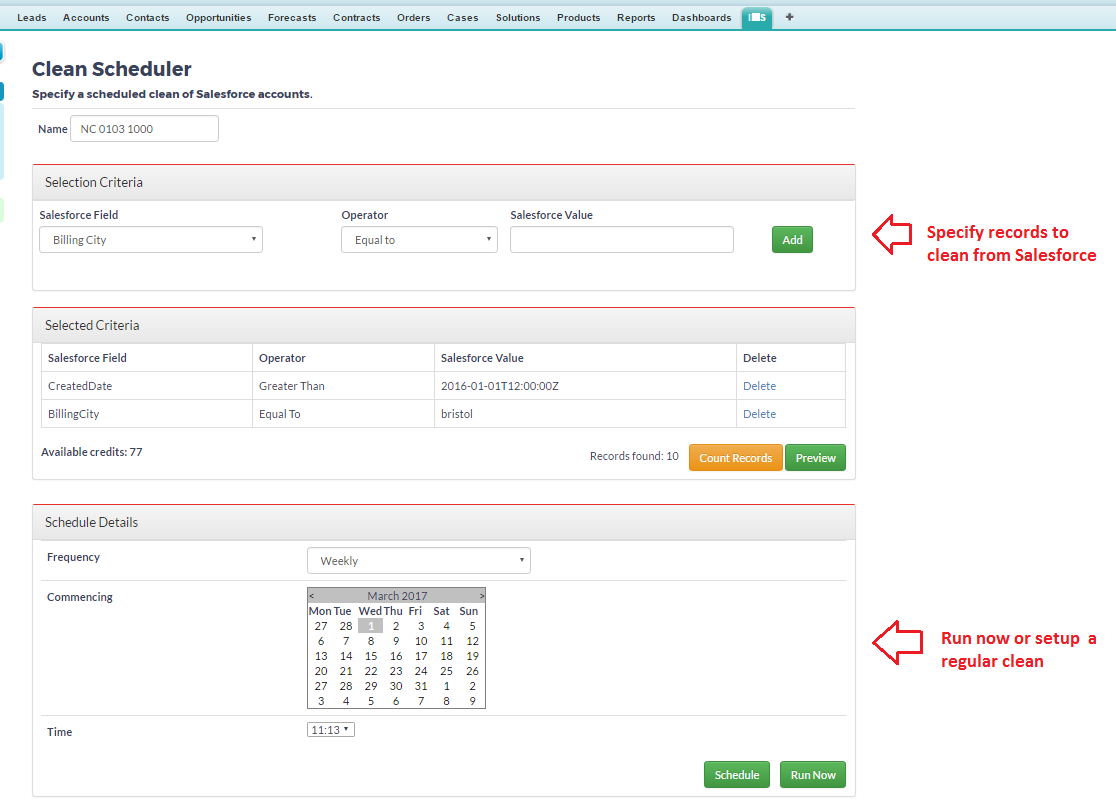 1. Users need more targeted prospects for their campaign
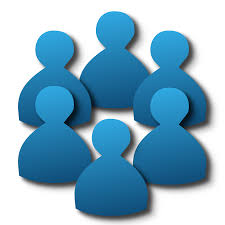 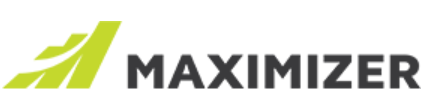 2. User sets criteria
e.g. SIC
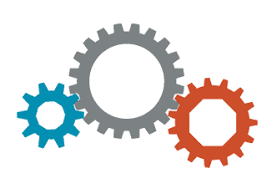 Blue Tahiti
Plug-in
4. Hot new 
prospects instantly
appear in Maximizer
5. Locked-in revenue 
stream
3. Plug-in queries 
your list
Company
Address
Phone
Email
SIC
Employees
Sales Revenue
Your B2B list
BLUE TAHITI Batch Prospects – Add new prospects in bulk either immediately or on a regular schedule
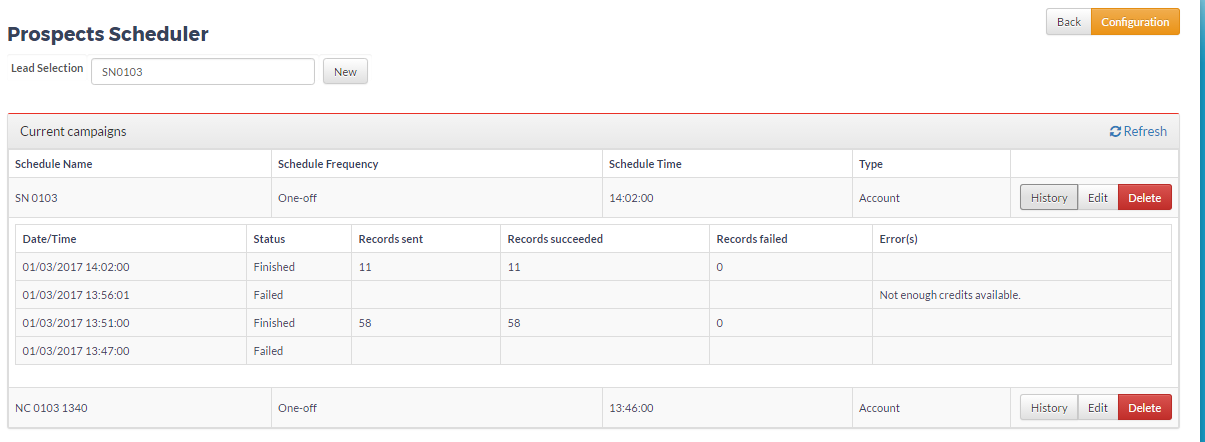 BLUE TAHITI Batch Prospects – Add new prospects in bulk either immediately or on a regular schedule
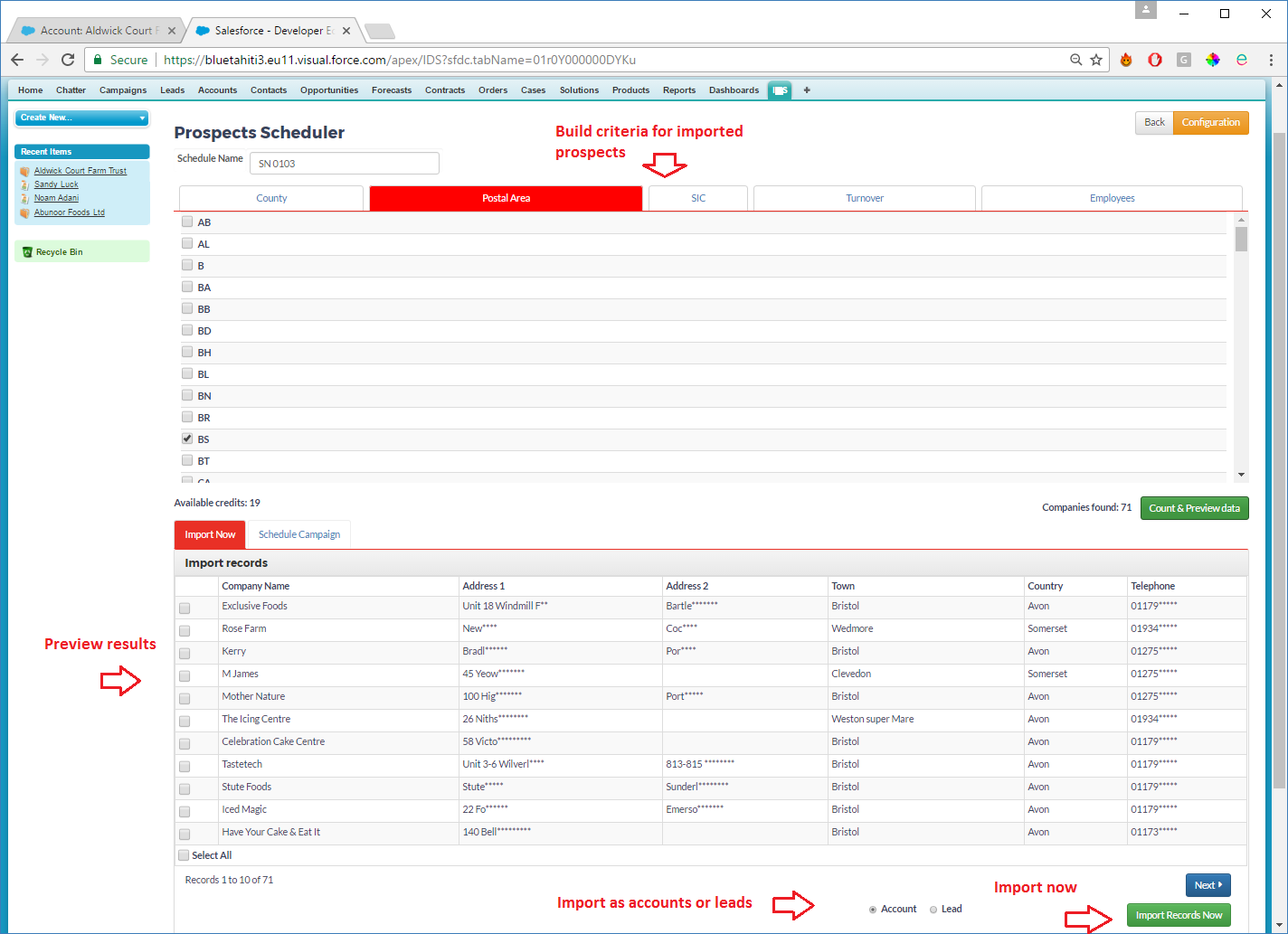 BLUE TAHITI Batch Prospects – Add new prospects in bulk either immediately or on a regular schedule
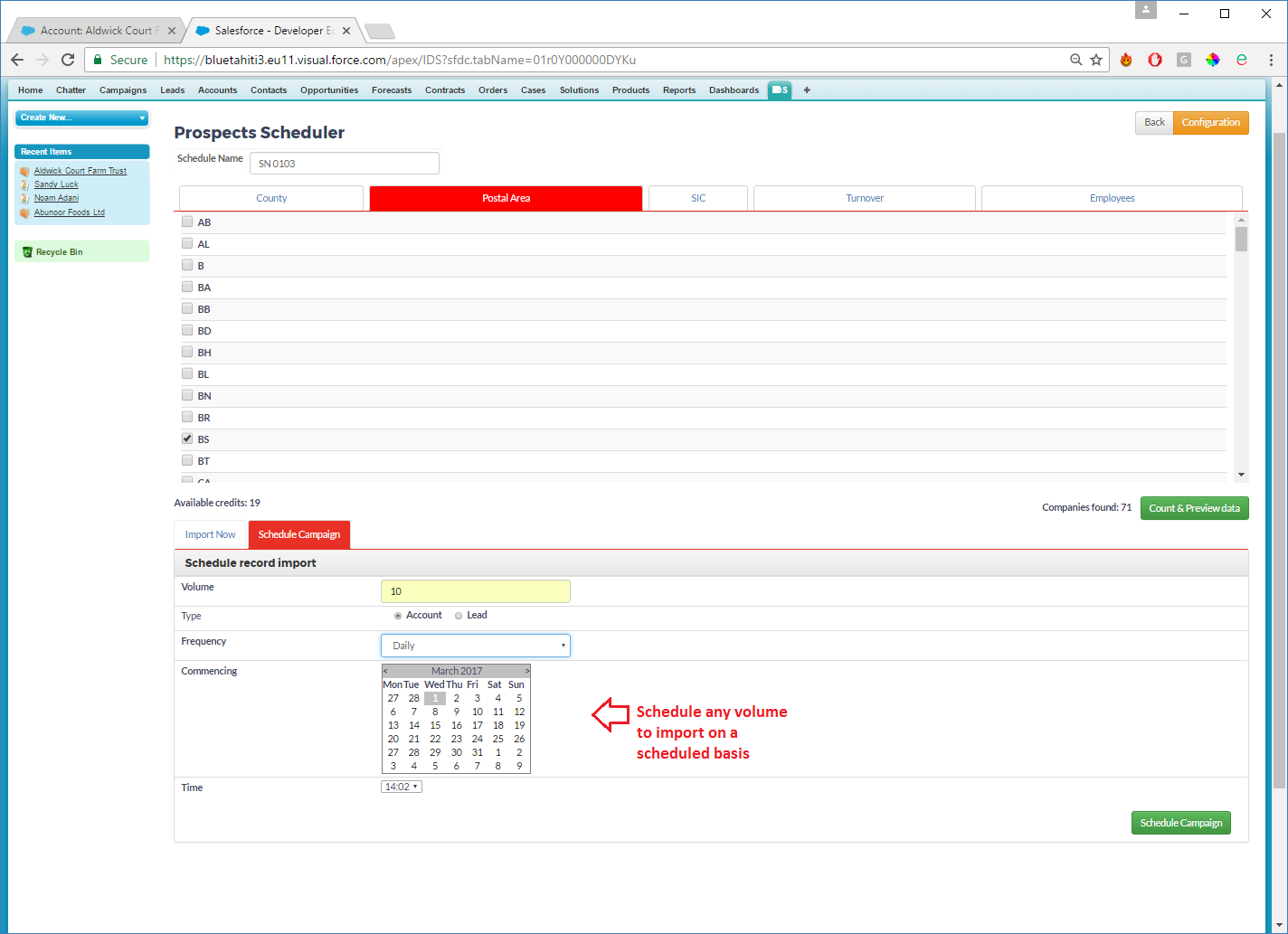